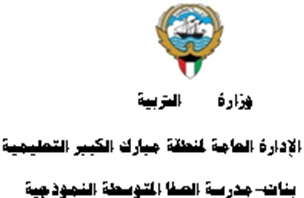 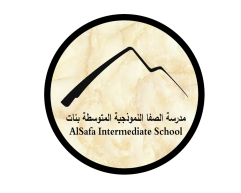 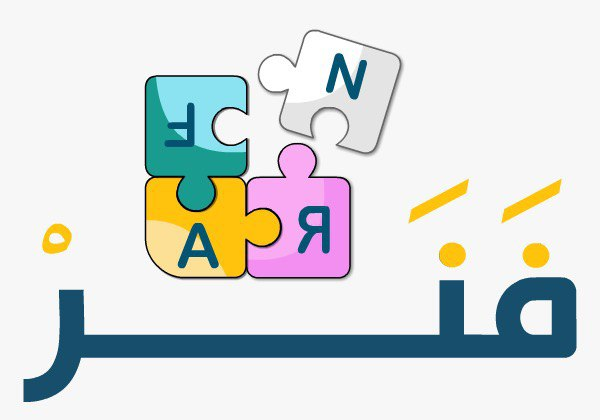 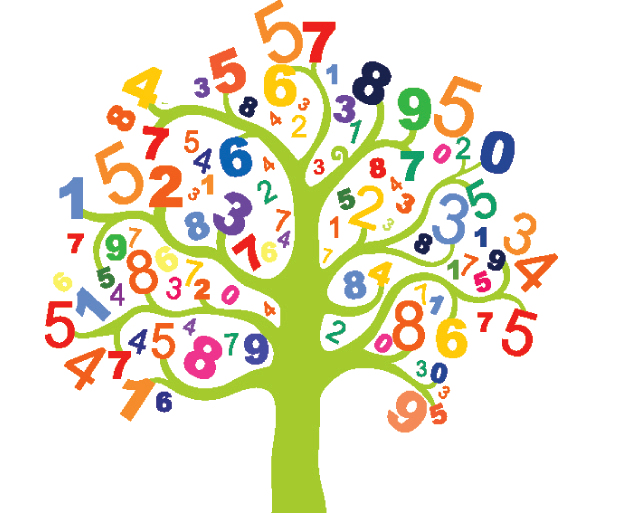 (6-4): مخططات الساق والأوراقإعداد المعلمة: أ. نوره راشد
رئيسة قسم الرياضيات : هنادي العمران 
مديرة المدرسة : أ / ليلى حسين  اكبر
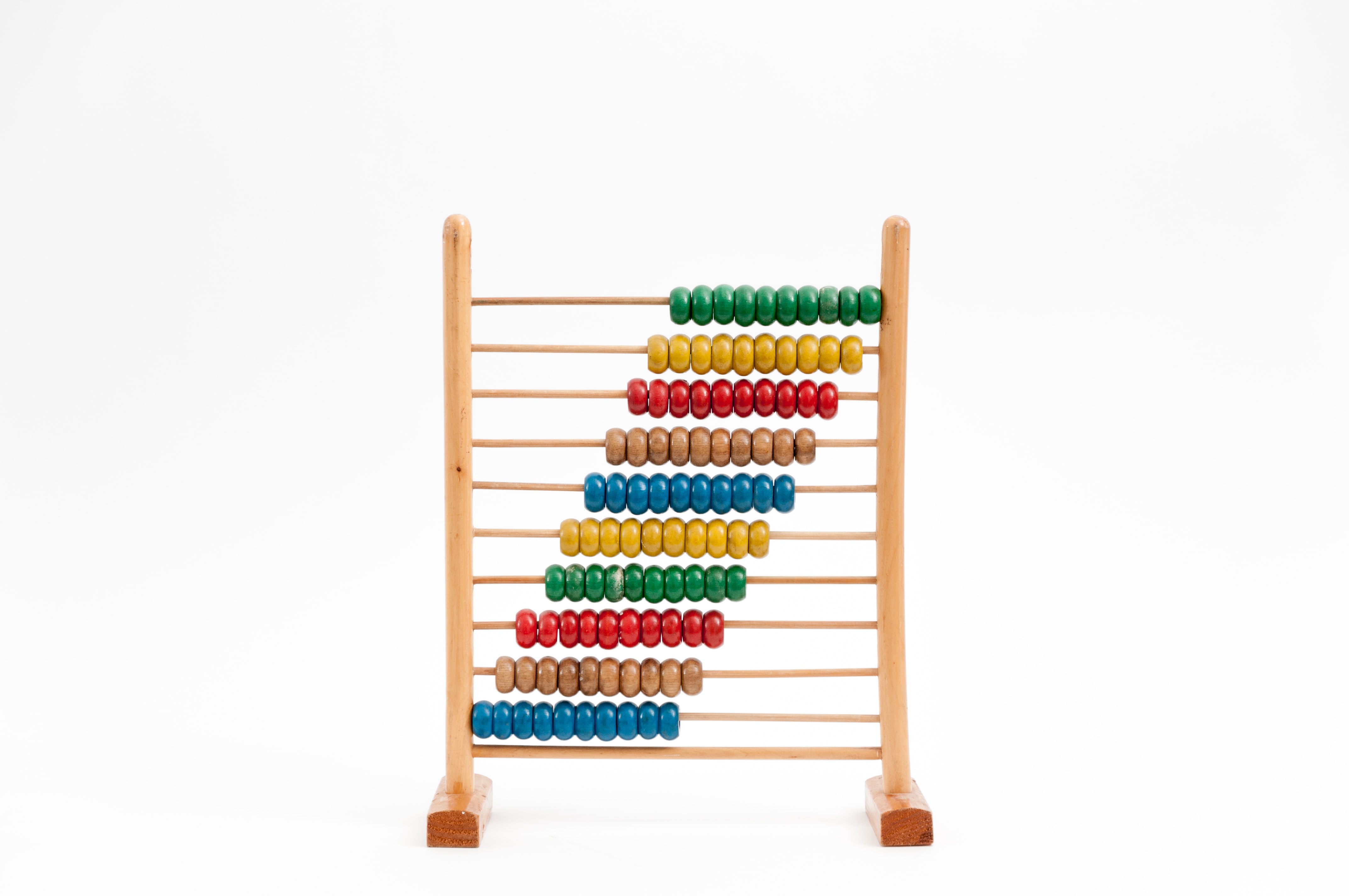 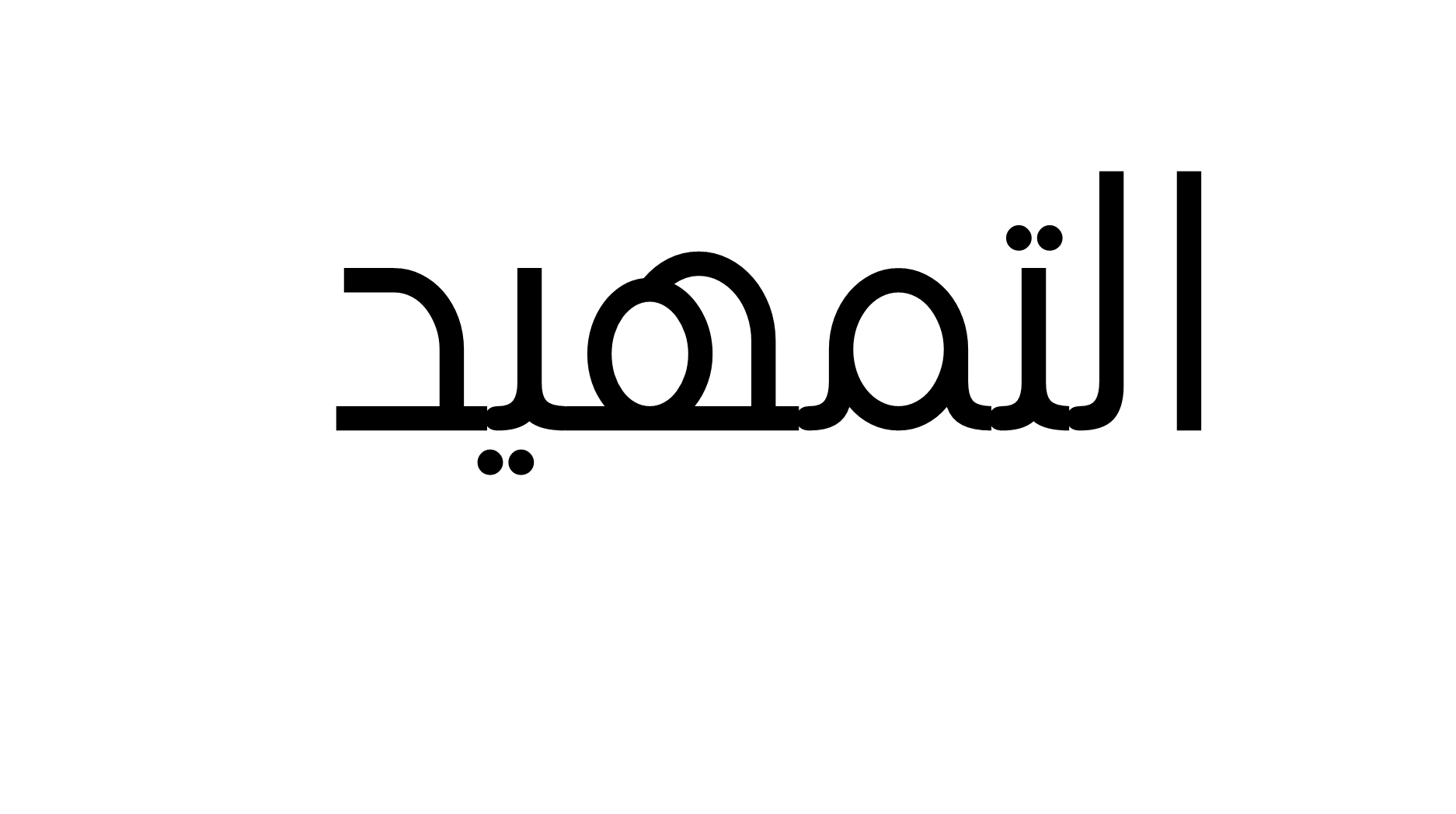 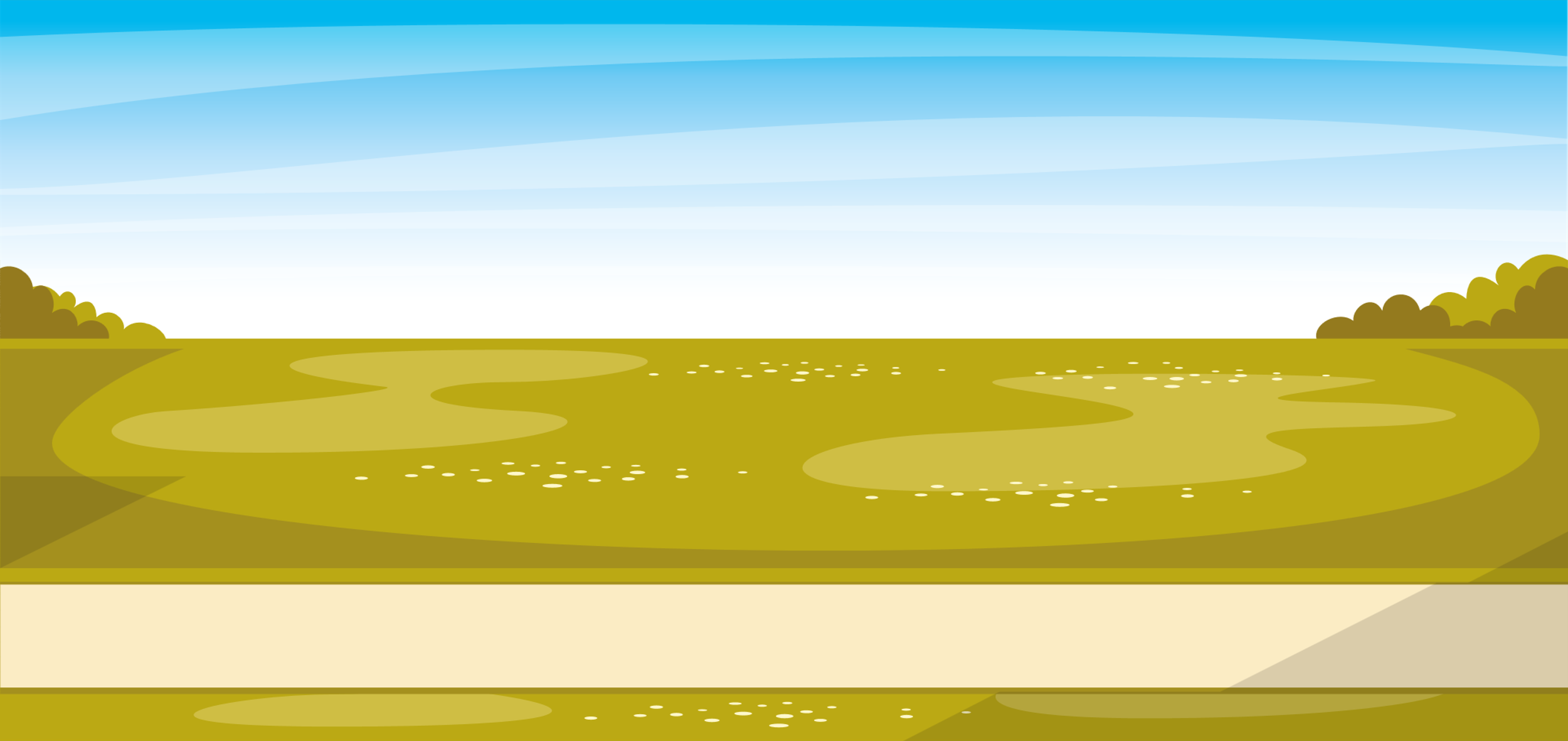 السؤال الأول: أوجدي الناتج:
41 – 10 =
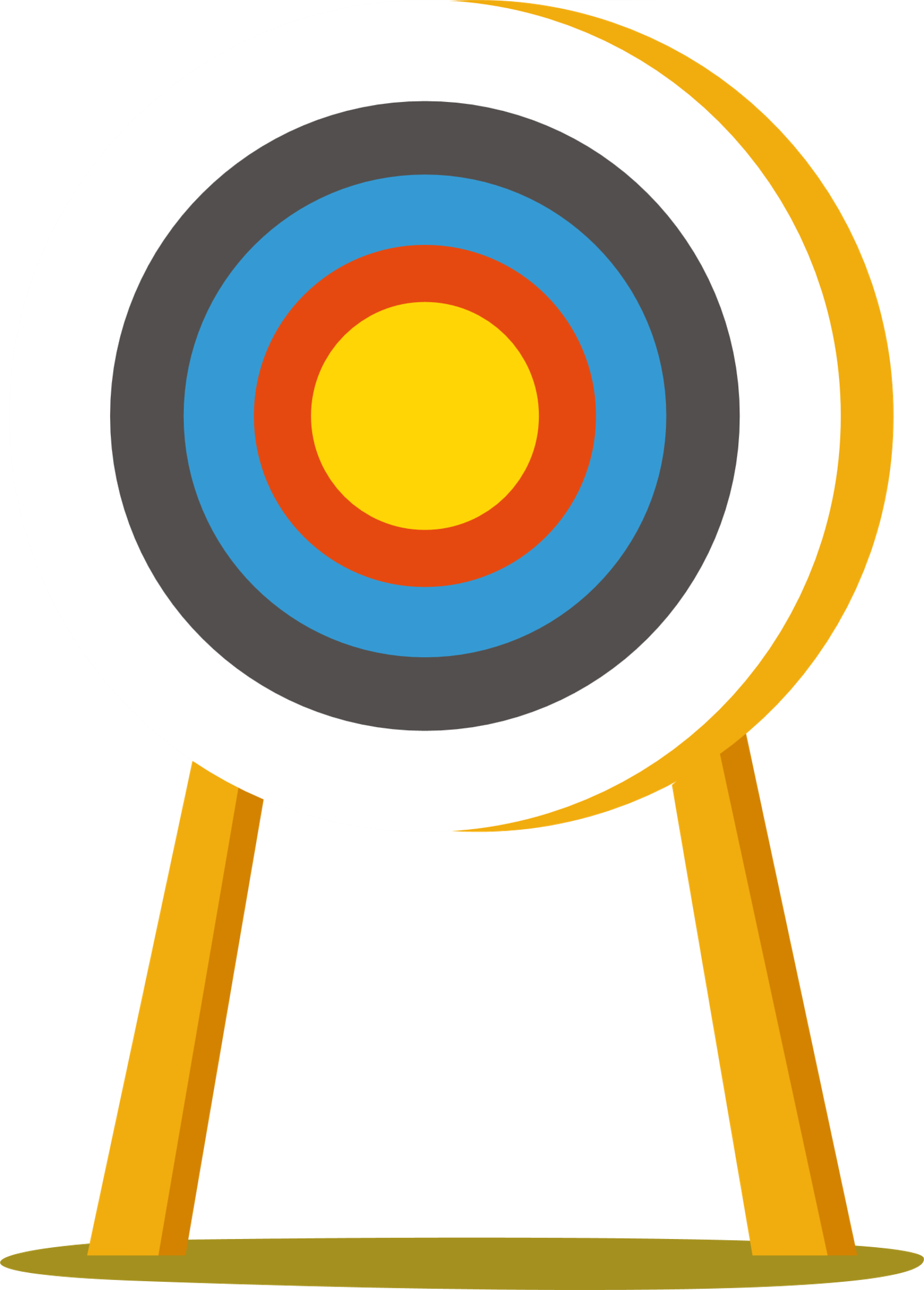 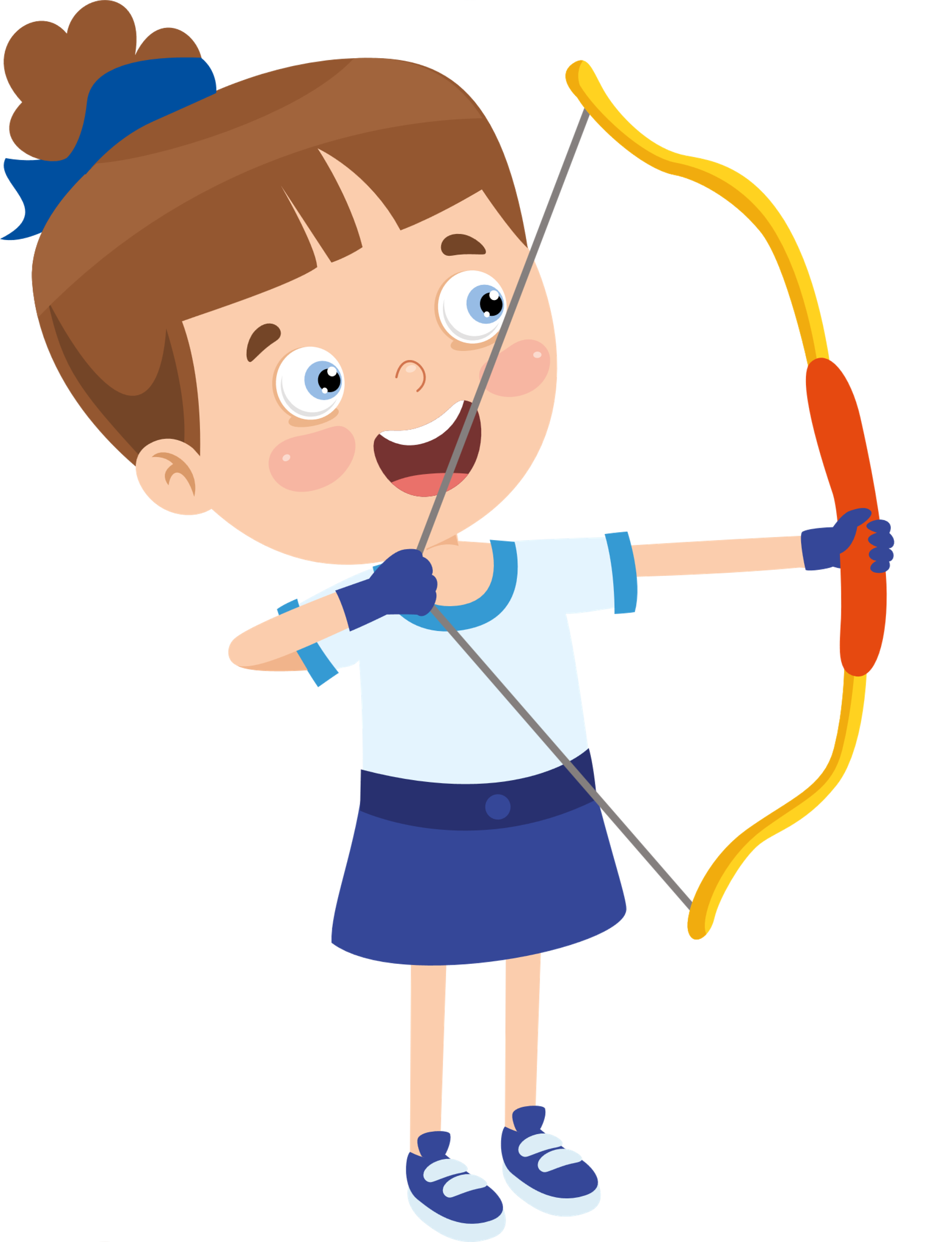 51
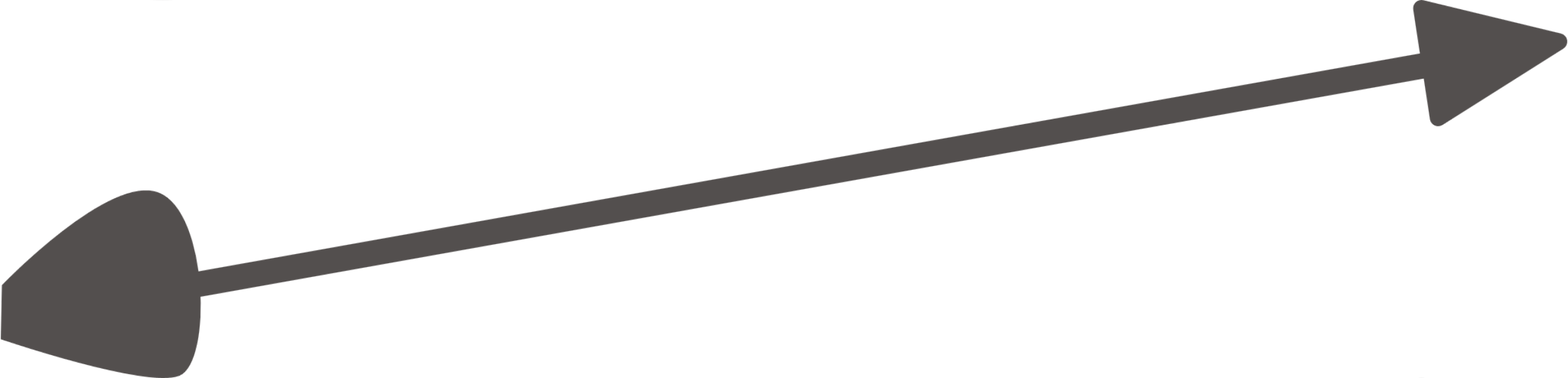 31
21
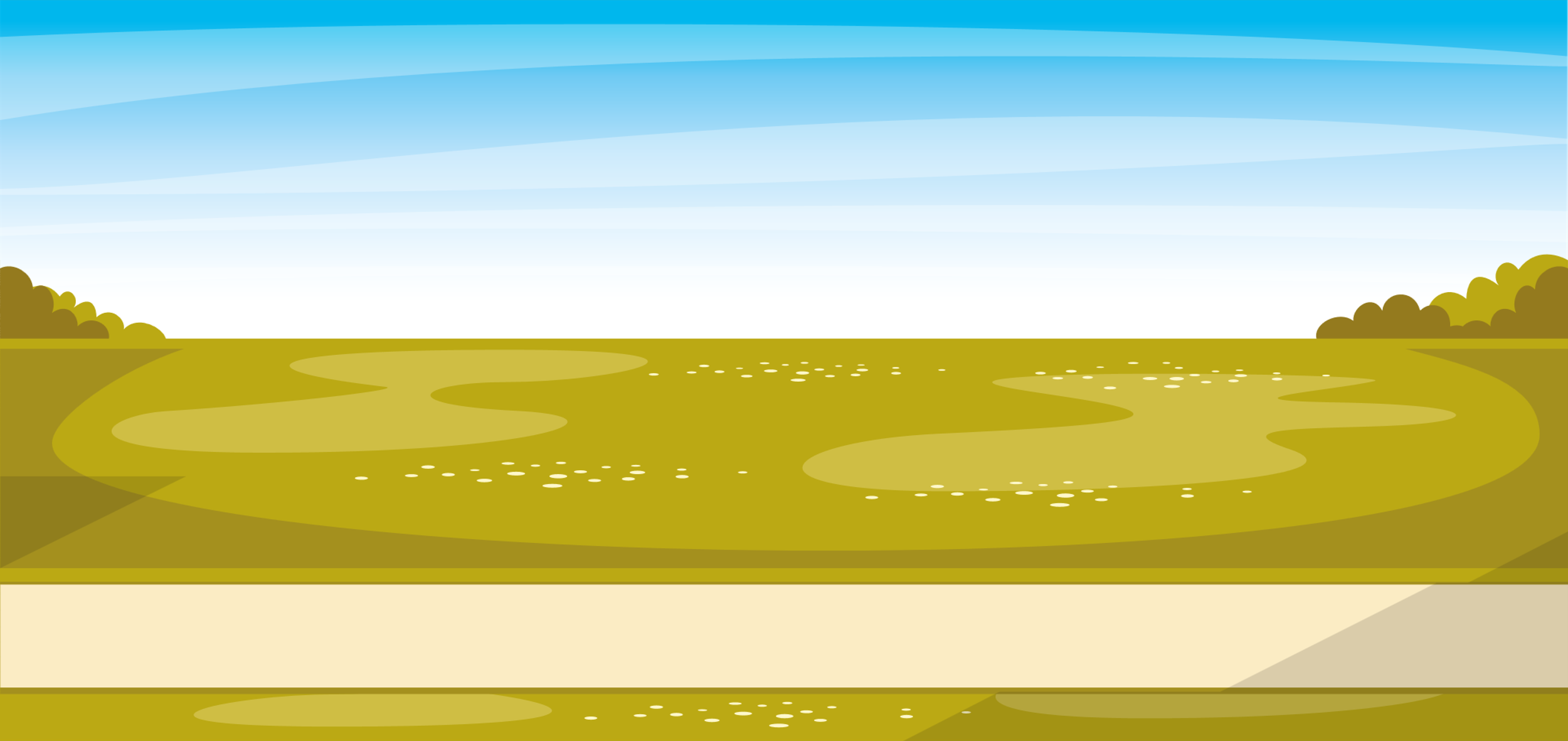 السؤال الثاني: أوجدي الناتج:
95 – 67 =
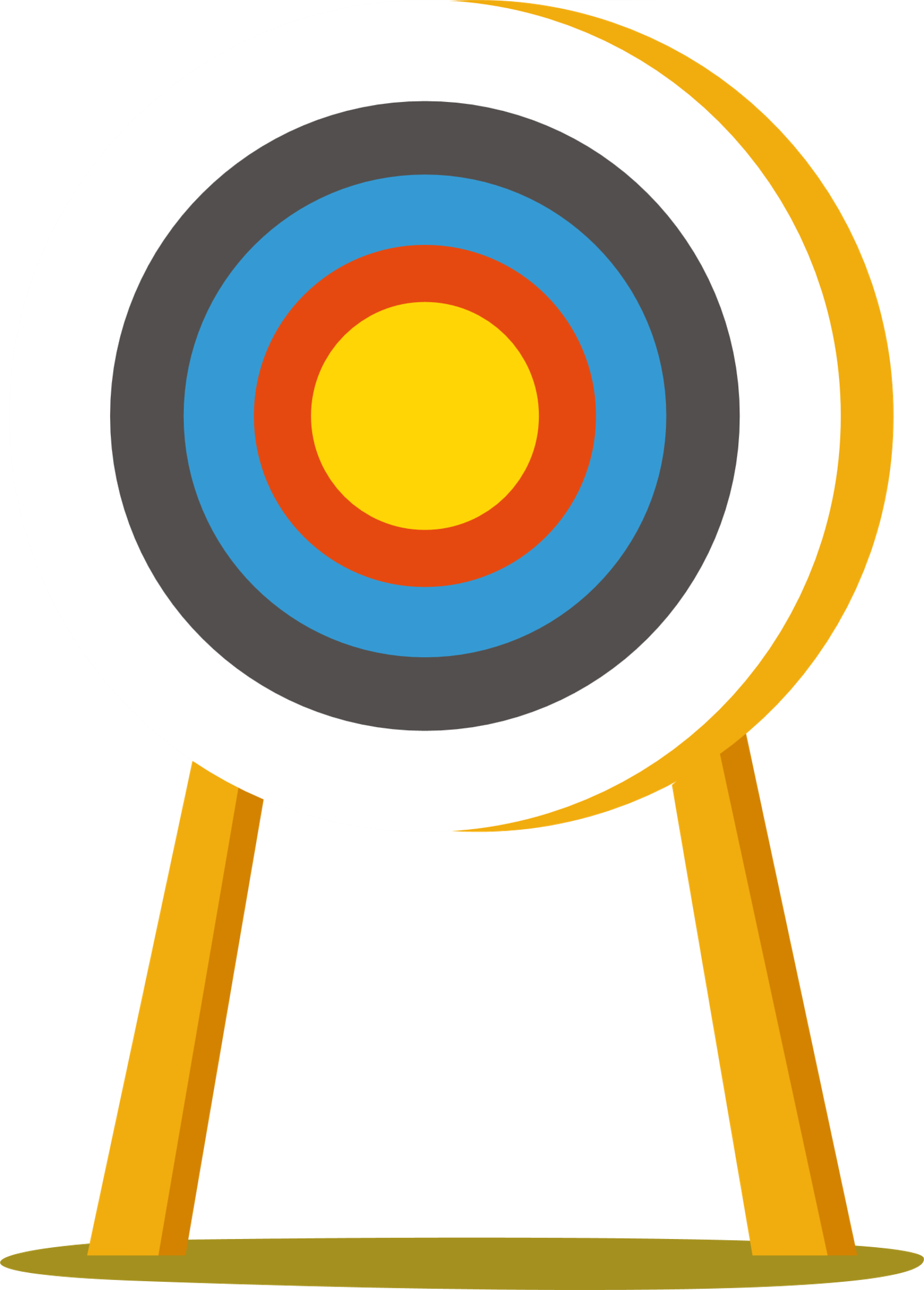 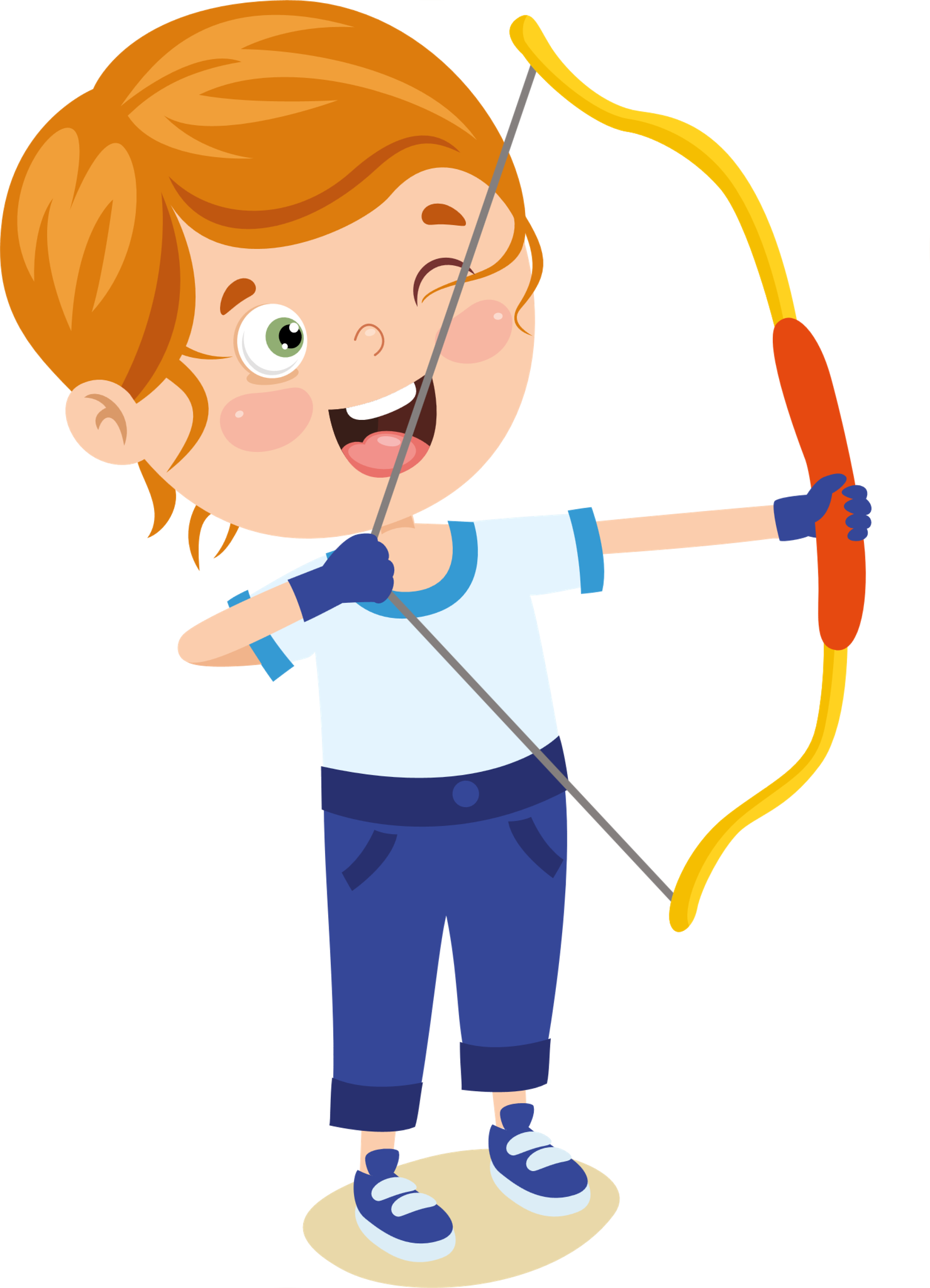 28
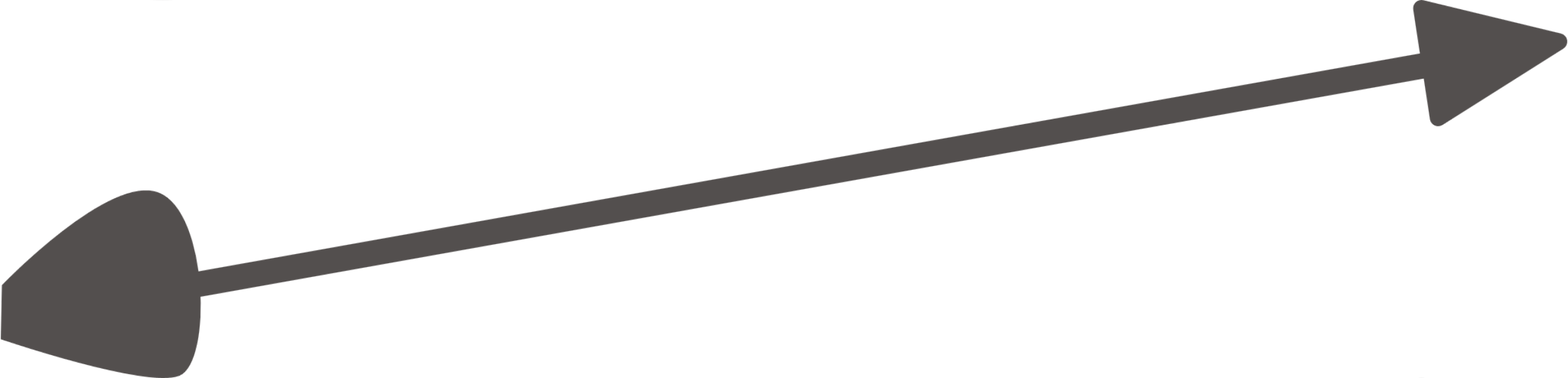 27
26
رتبي الأعداد التالية ترتيباً تصاعدياً :
7   ،    12   ،    24    ،    9
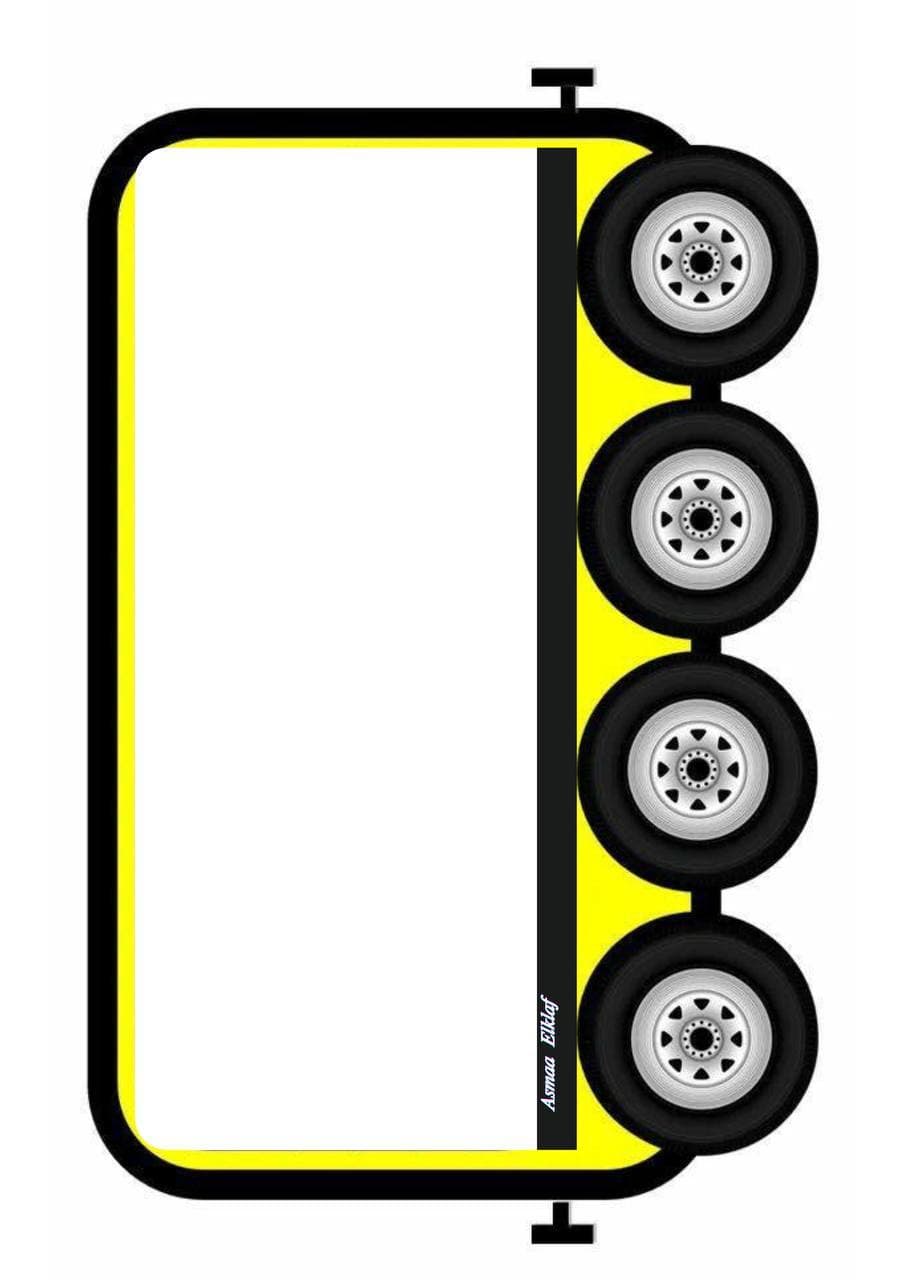 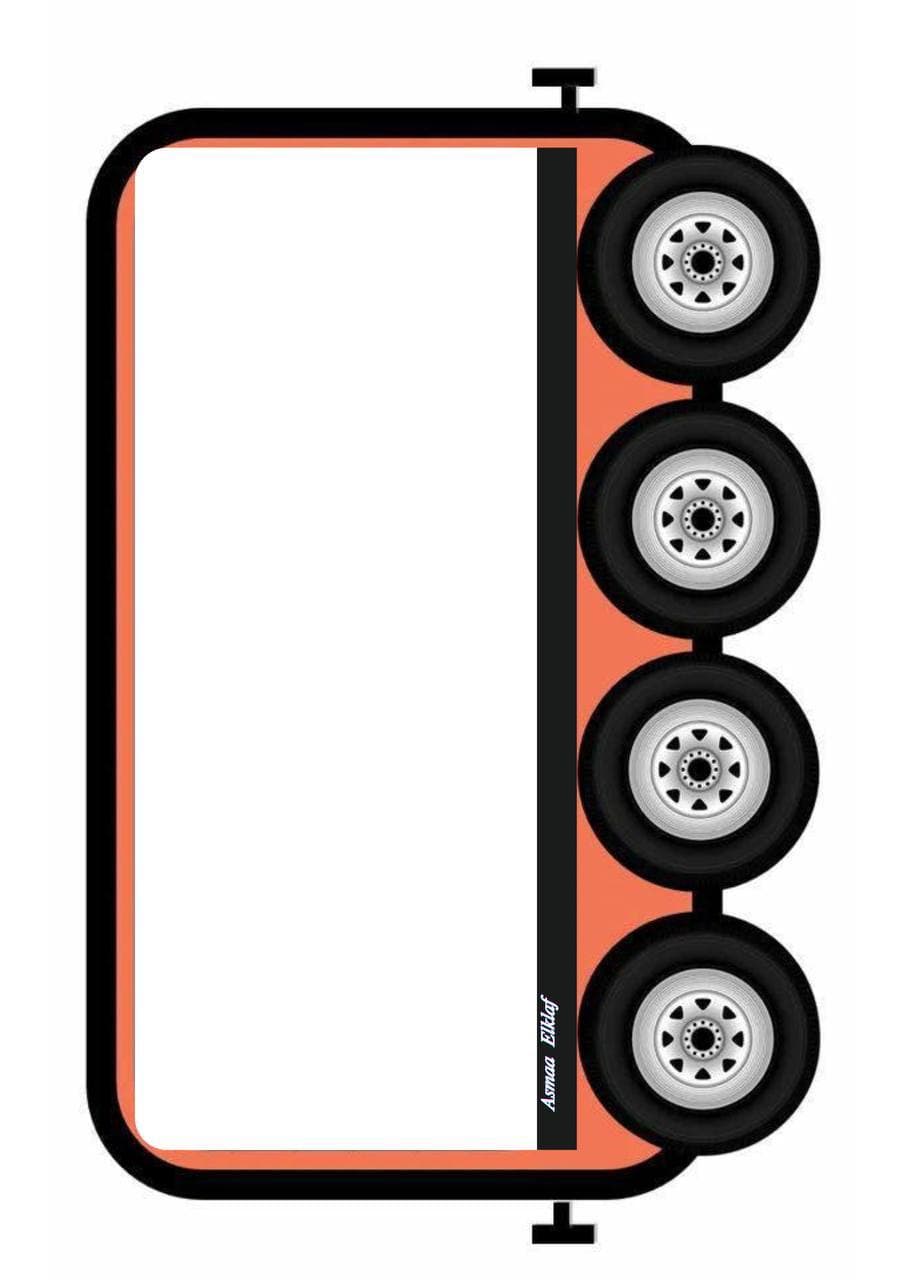 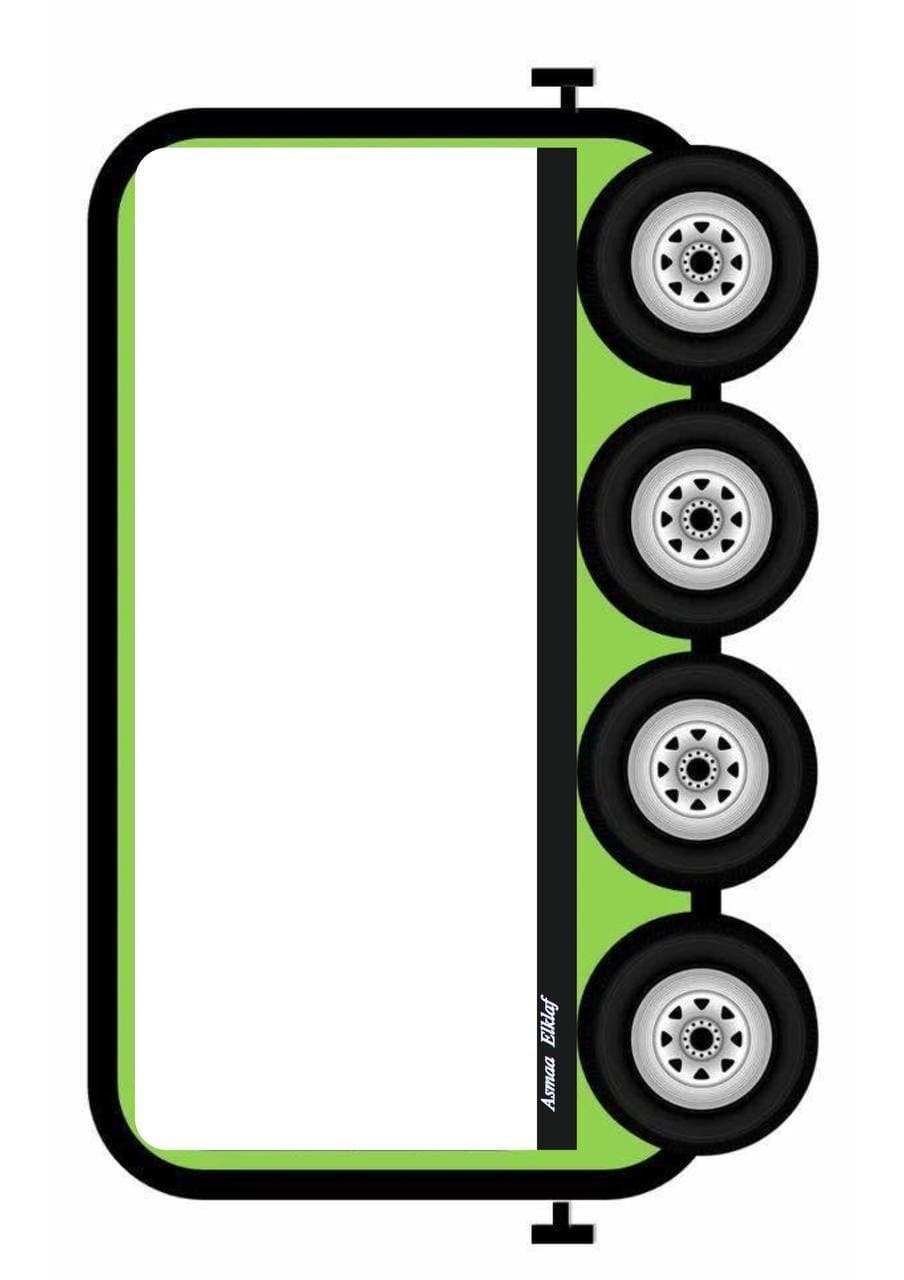 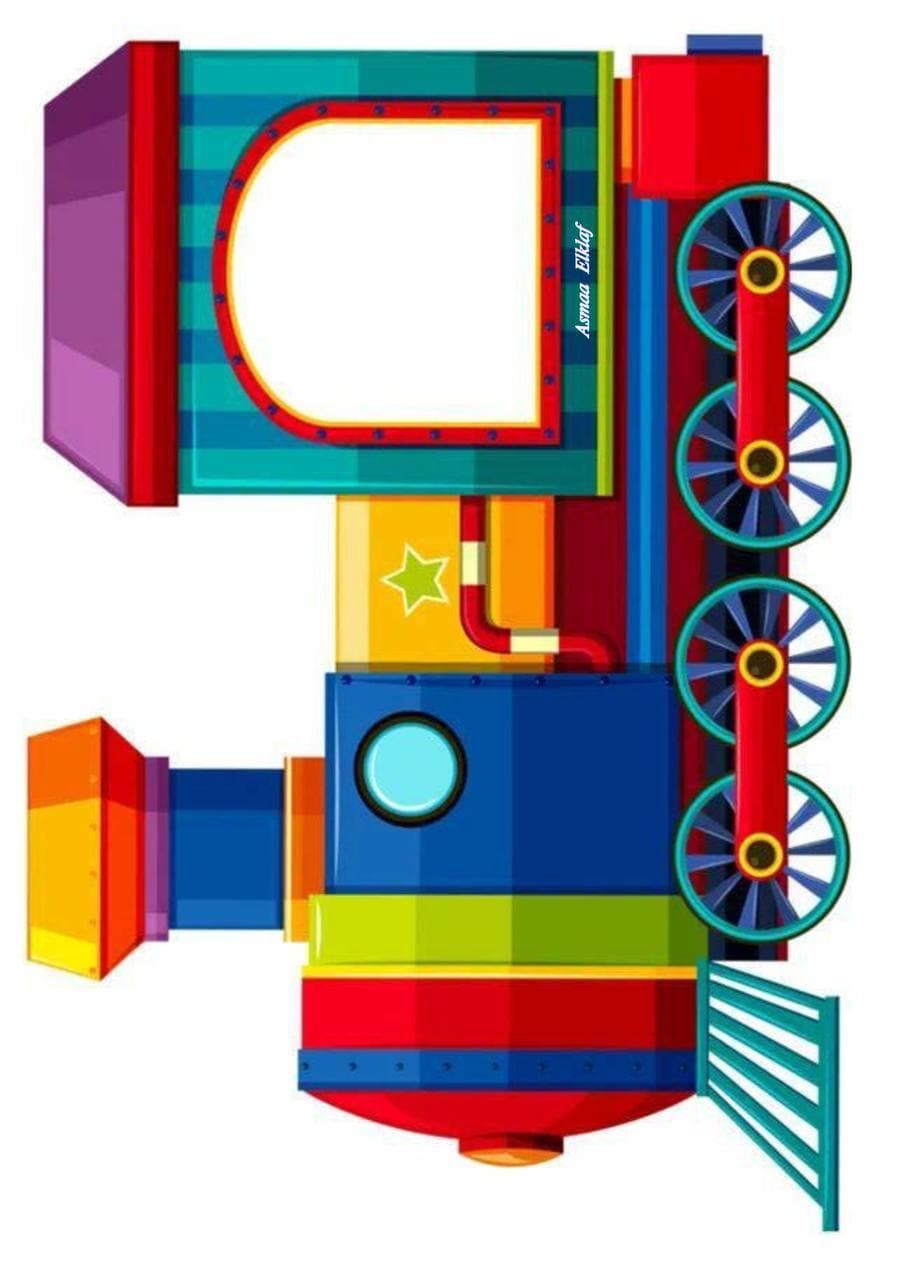 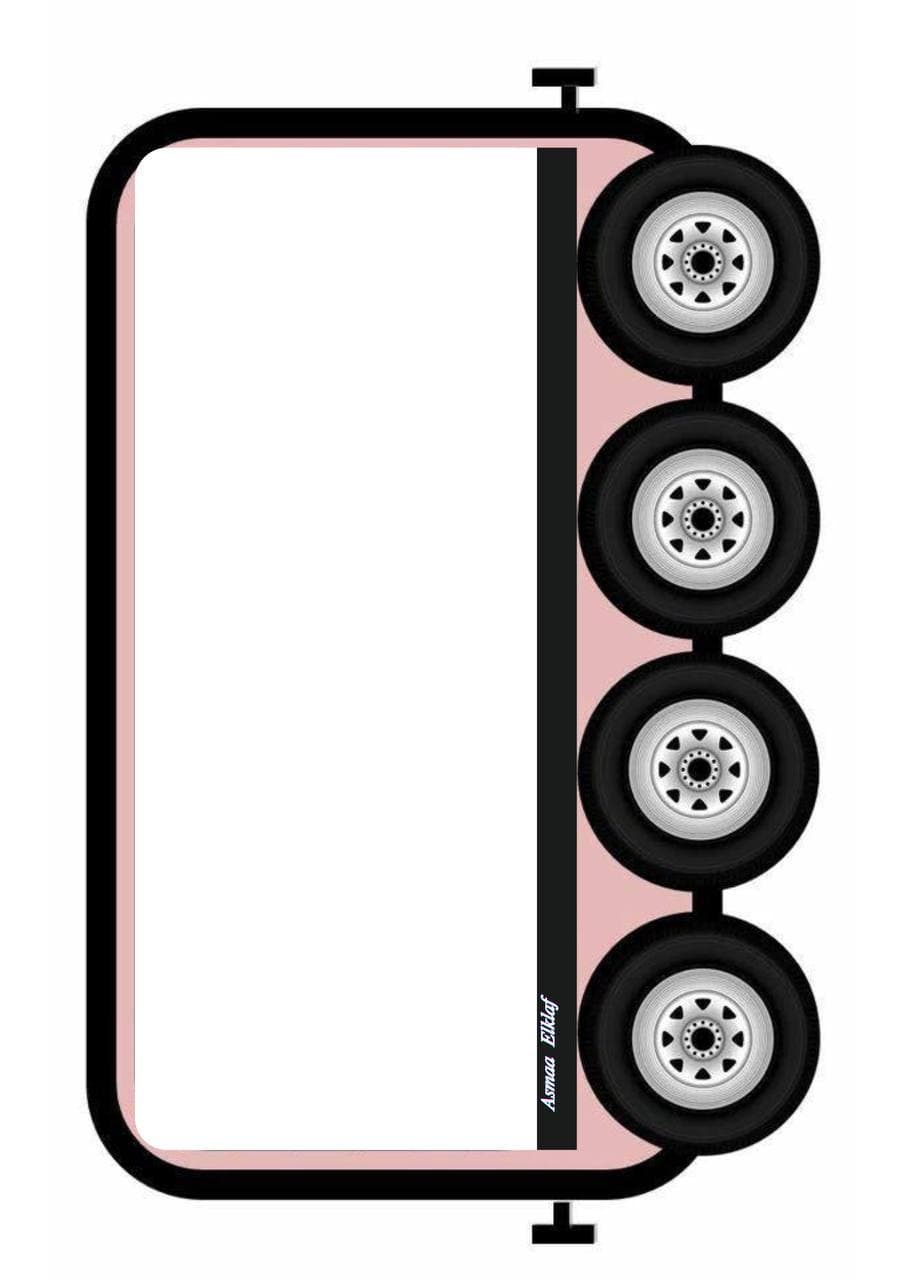 12
24
7
9
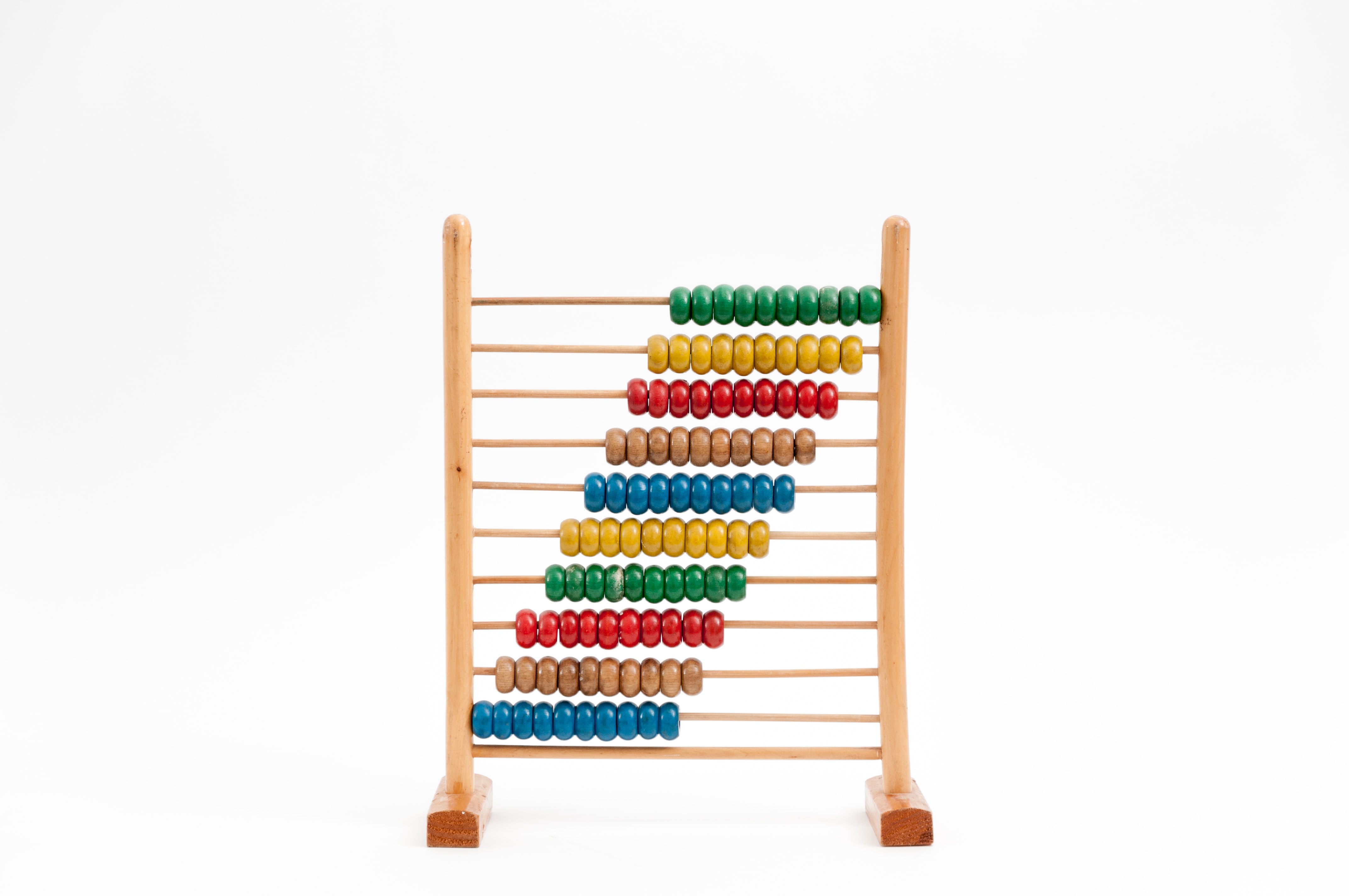 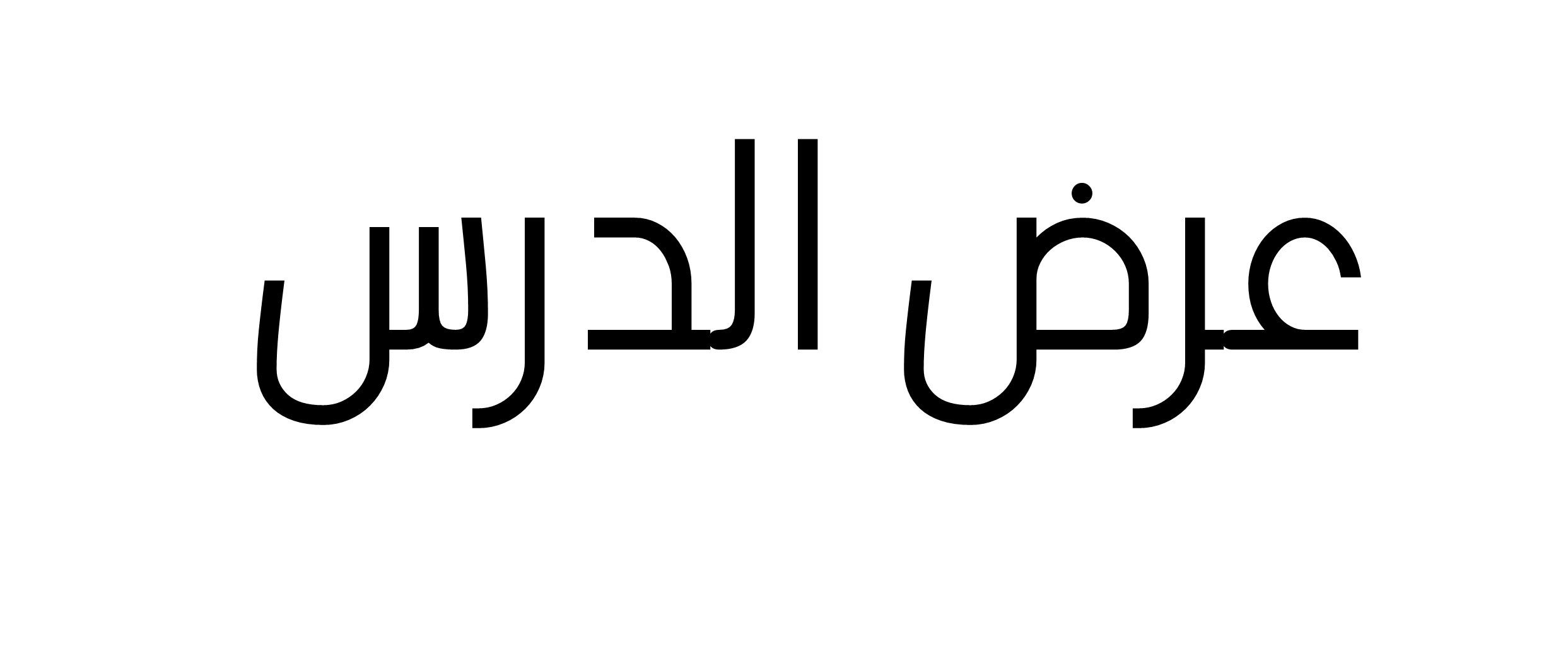 صفحة 218
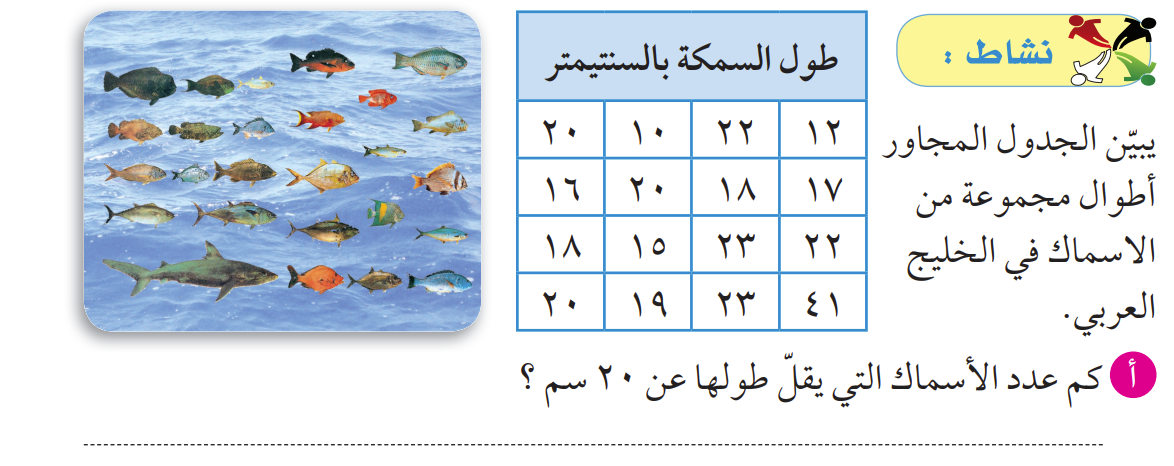 8 أسماك
صفحة 218
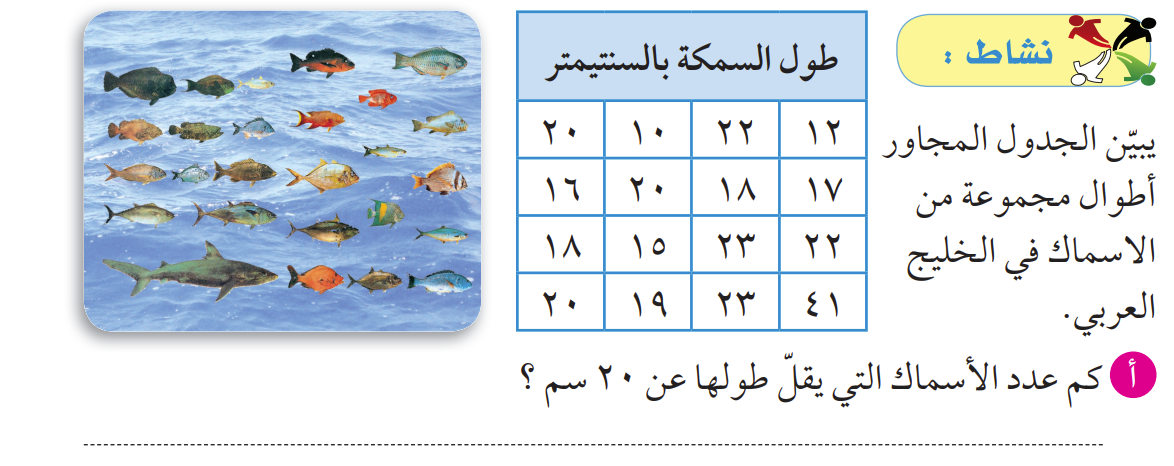 نرتب ترتيباً تصاعدياً.
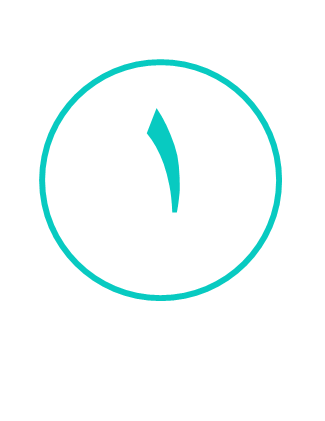 20 ،
20 ،
20 ،
19 ،
18 ،
18 ،
17 ،
16 ،
15 ،
12 ،
10 ،
نرسم مخطط الساق والأوراق.
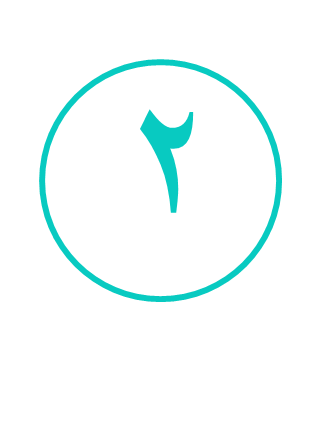 22 ،
22 ،
23 ،
23 ،
41
صفحة 218
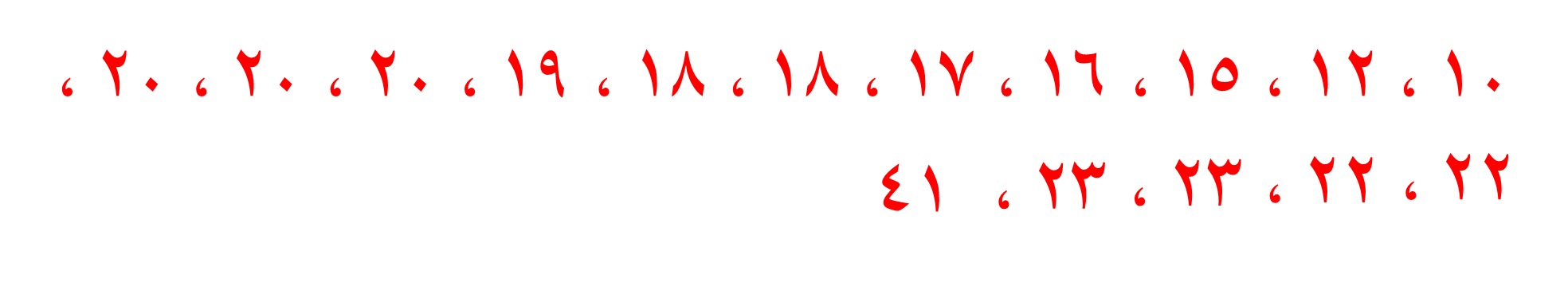 العشرات
الآحاد
الساق
الأوراق
0
5
6
7
8
8
2
9
1
نرسم مخطط الساق والأوراق.
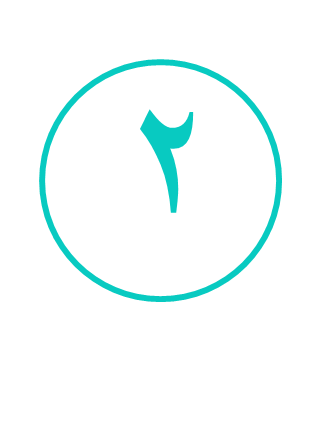 0
2
2
3
3
0
2
0
4
1
صفحة 219
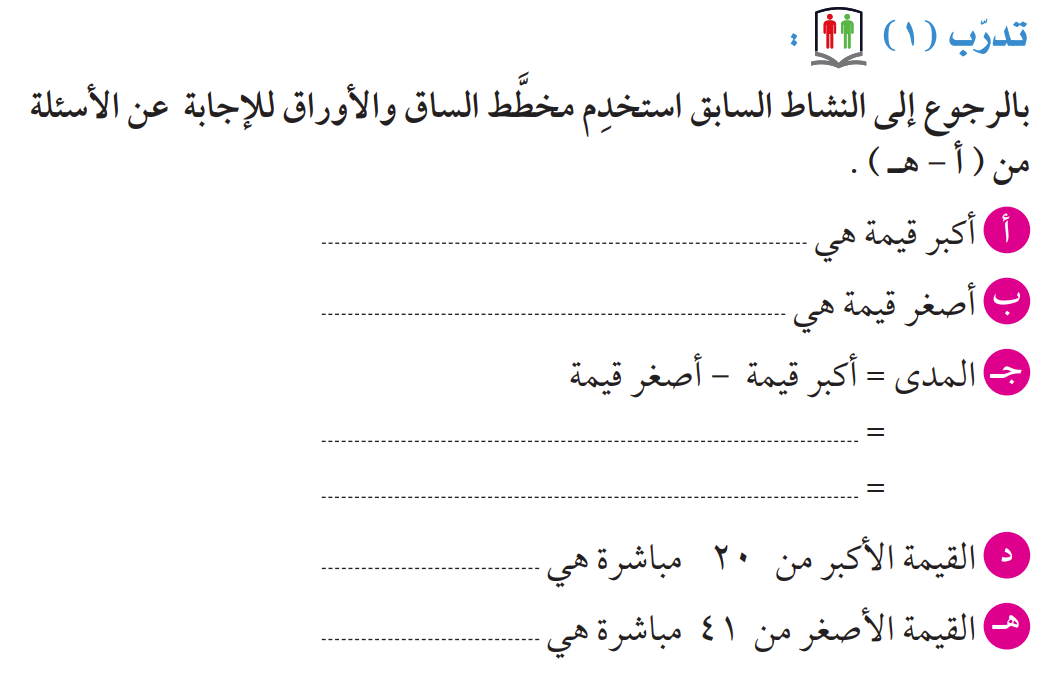 41
10
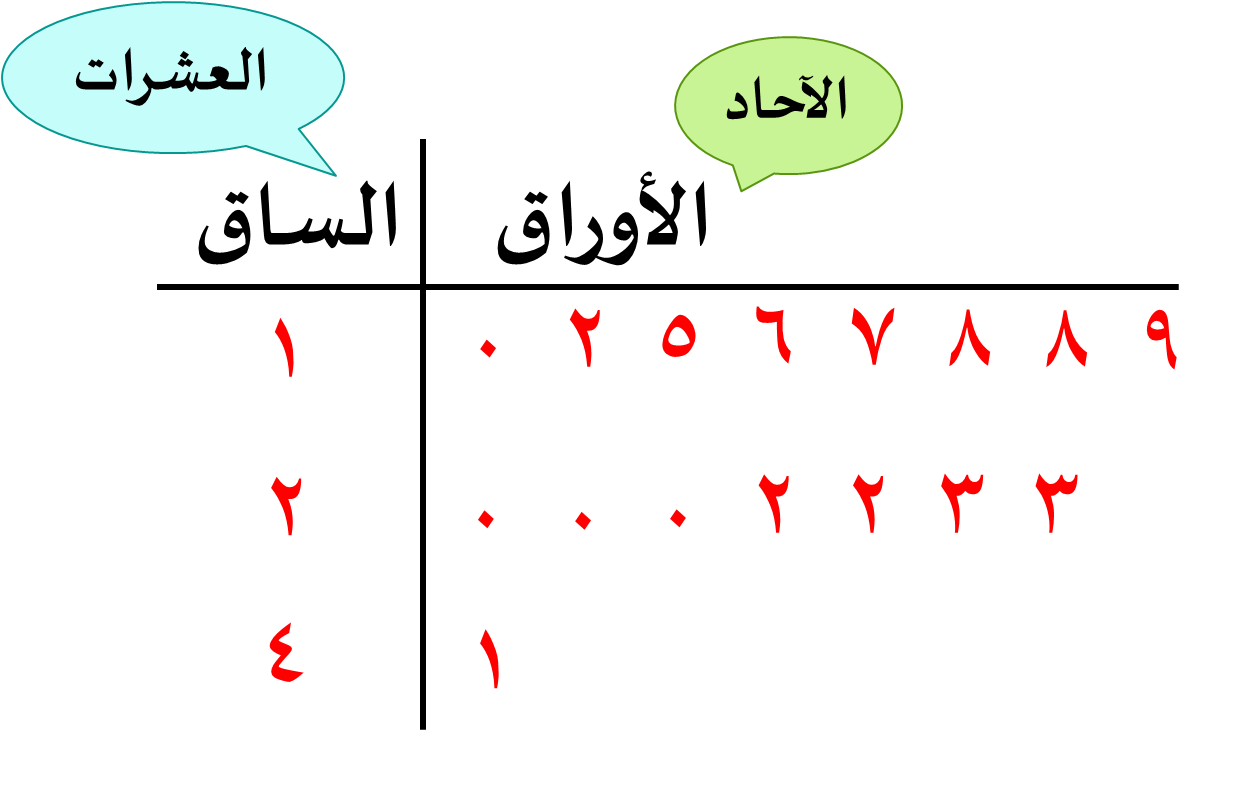 41 -- 10
31
22
23
-
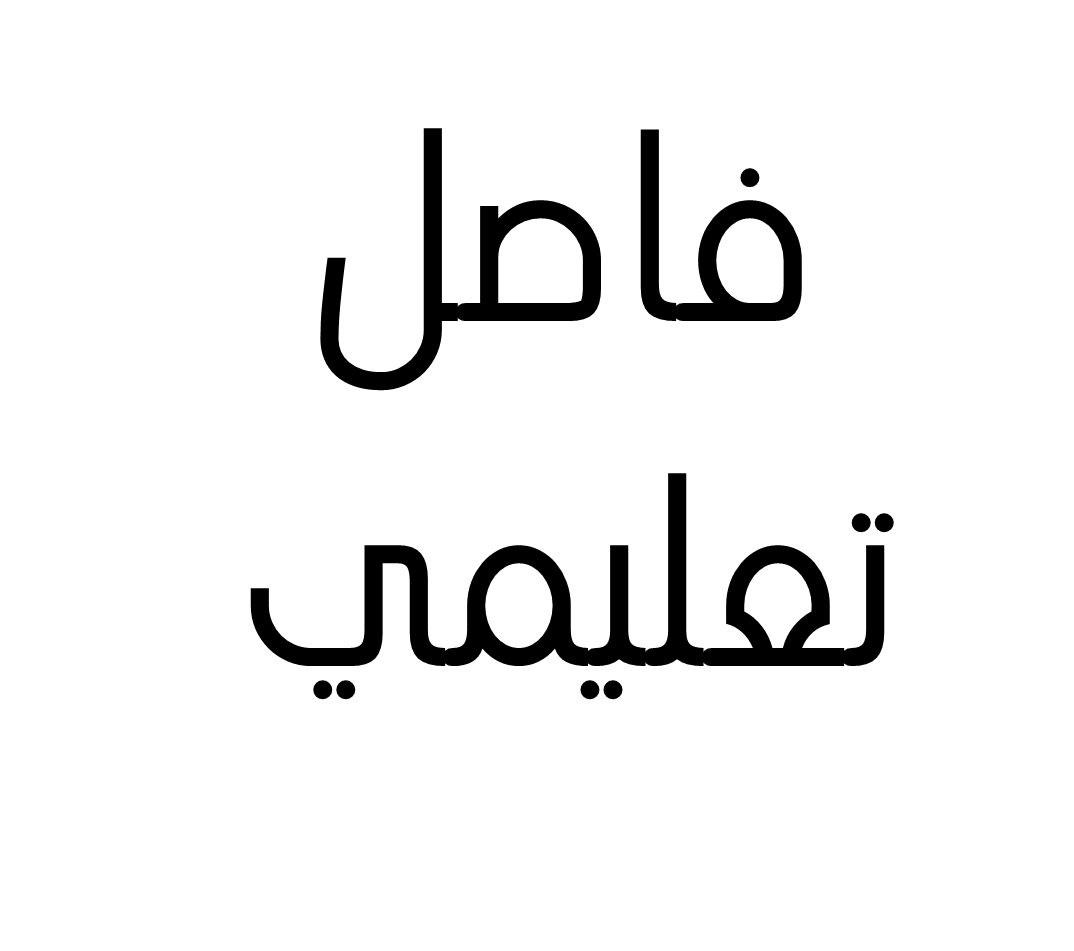 اضغط مرة ليظهر O  ومرتين ليظهر X
X
O
1
X
O
2
X
O
3
X
O
4
X
O
5
X
O
6
X
O
7
X
O
8
X
O
9
PLAY AGAIN
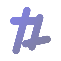 tekhnologic
[Speaker Notes: Click once to reveal a circle
Click again to reveal a cross
Click once more to show the text again
Click play again to reset the board]
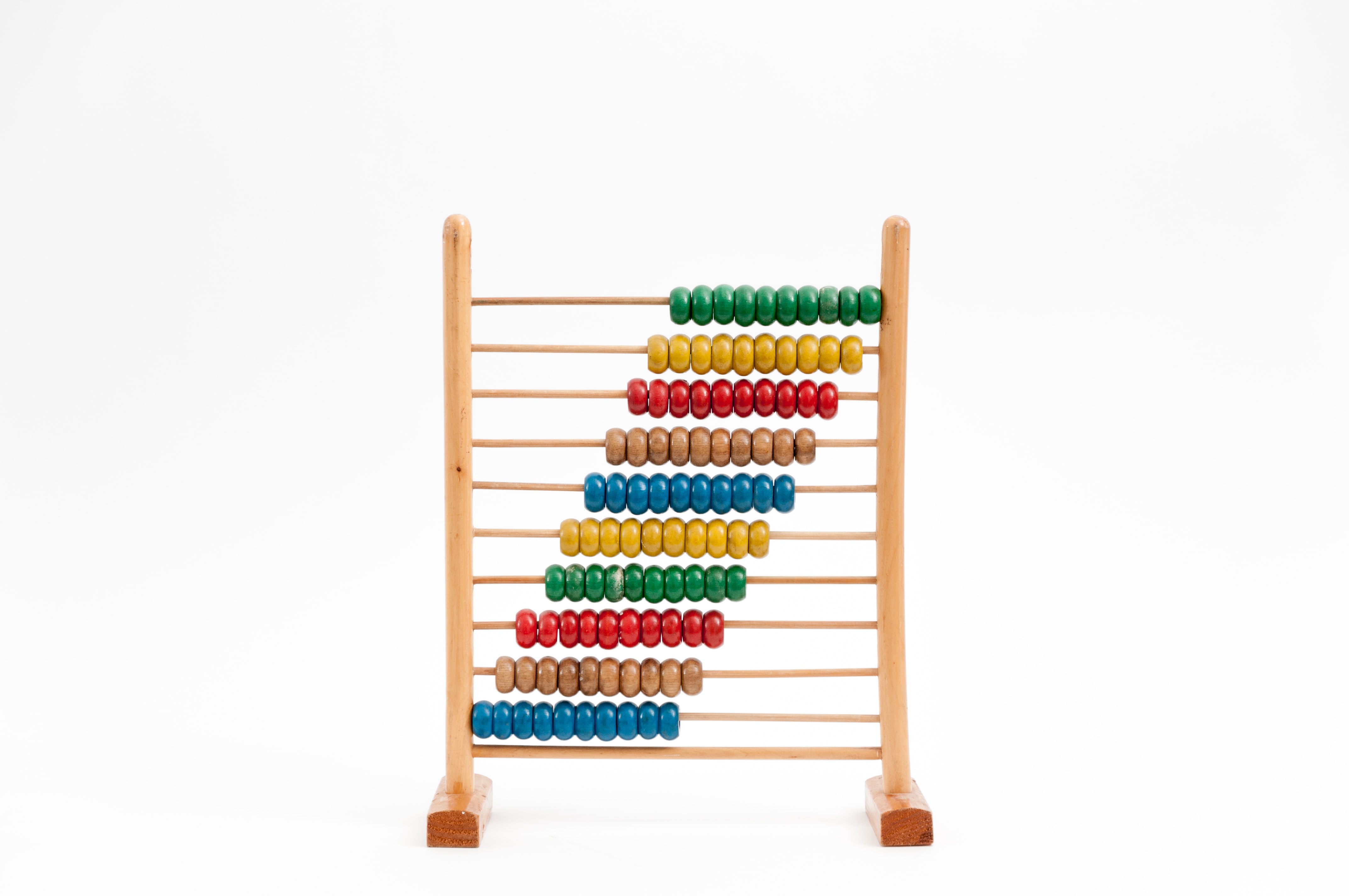 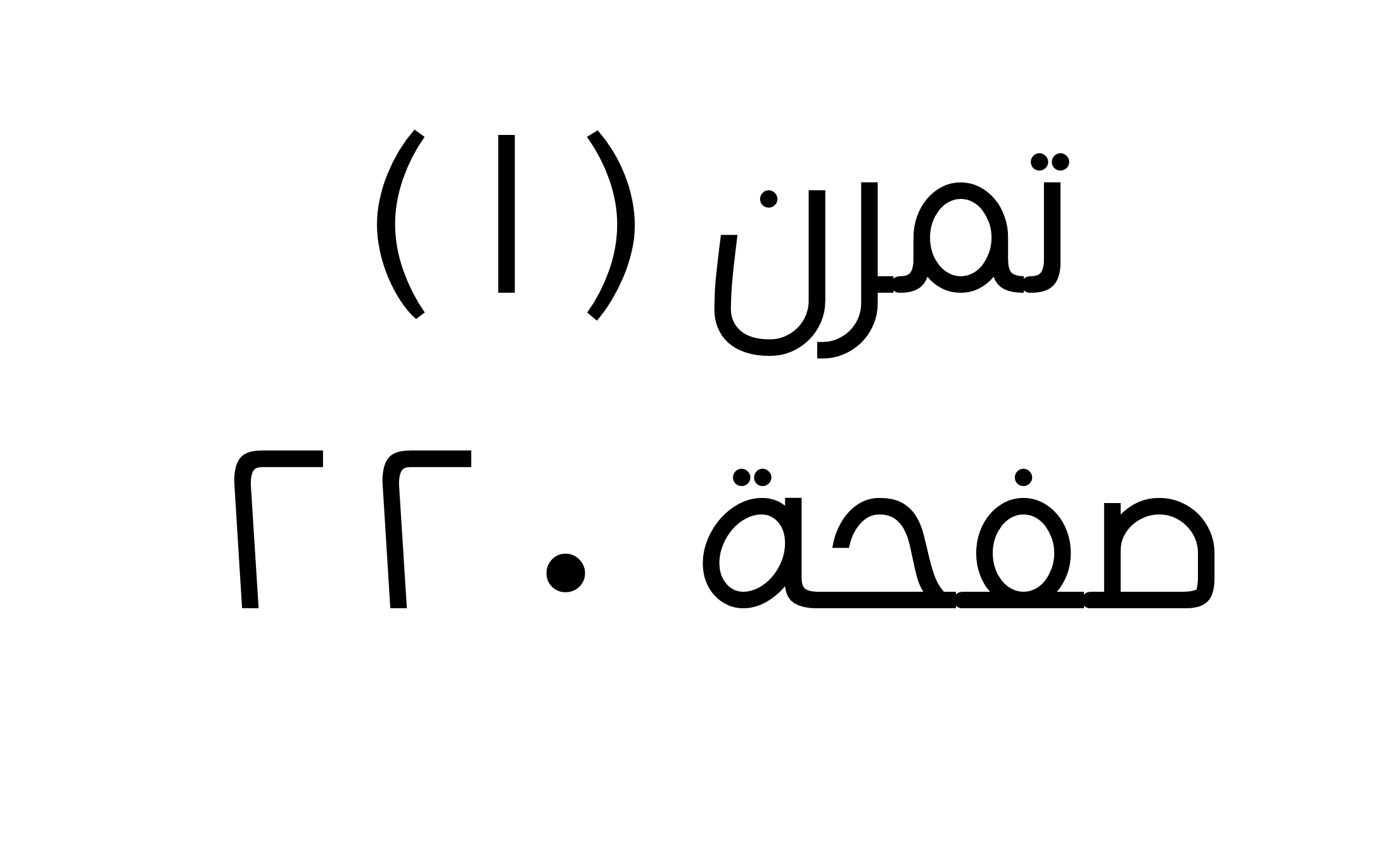 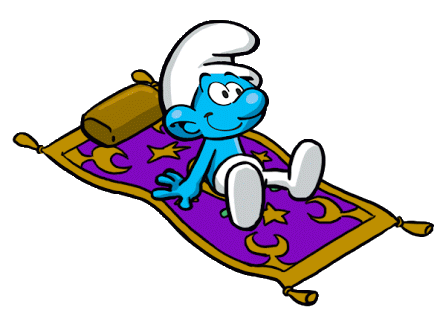 قرية السنافر
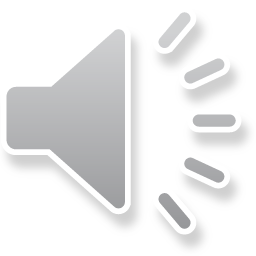 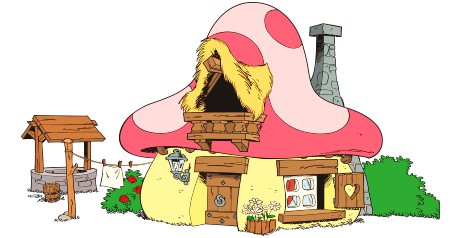 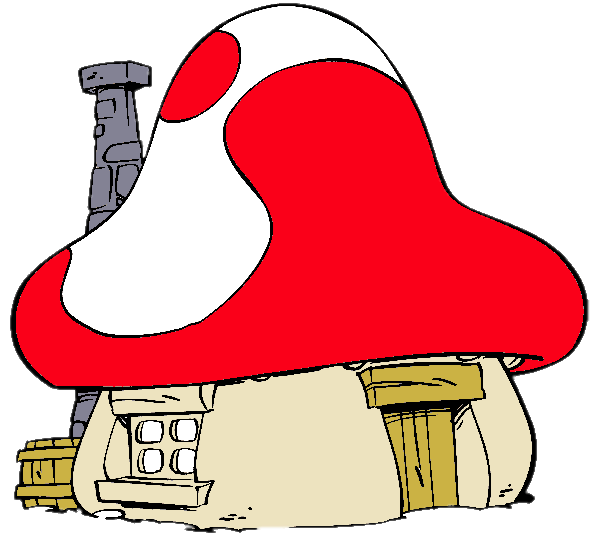 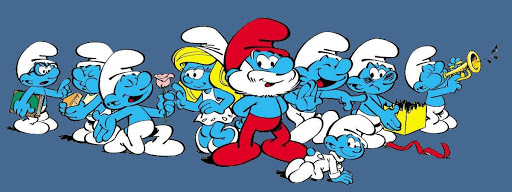 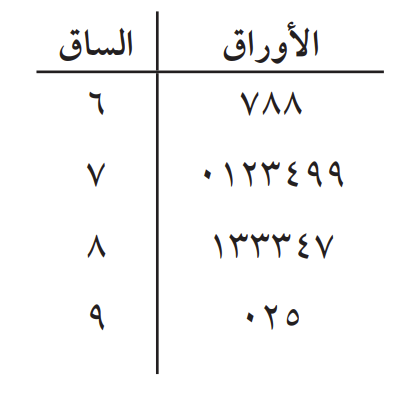 ما مدى هذه القيم ؟
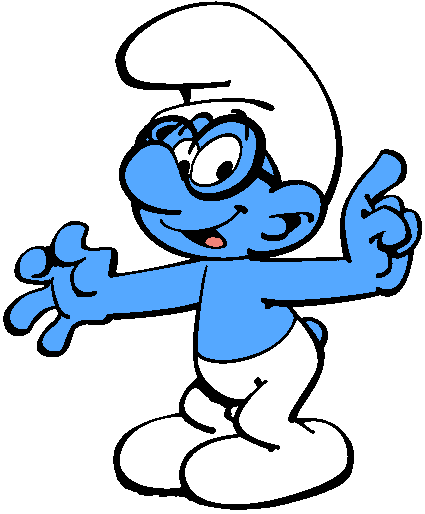 90 – 68 = 22
95 – 67 = 28
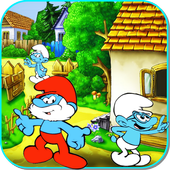 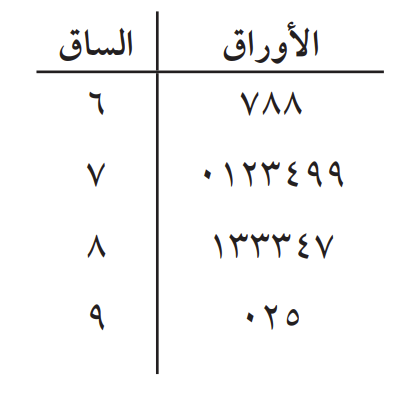 ما القيمة الأكثر ظهوراً ؟
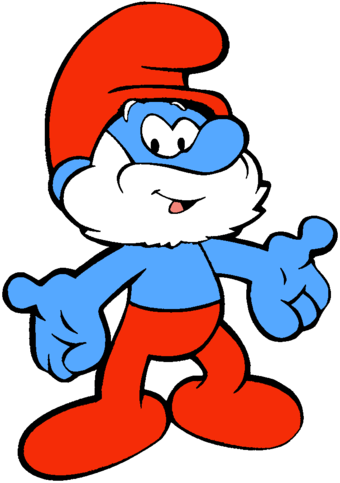 83
79
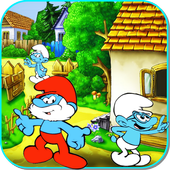 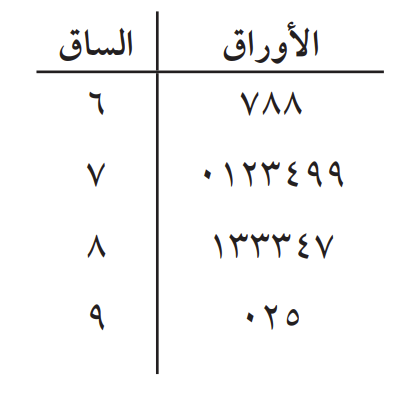 كم عدد مرات ظهور العدد 79 ؟
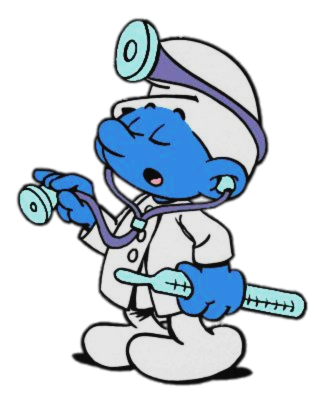 مرتان
3 مرات
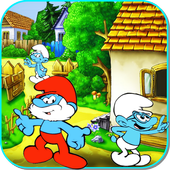 ما القيمة الأصغر من 90 مباشرة في هذه البيانات؟
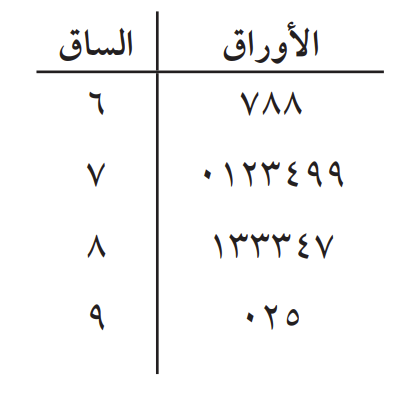 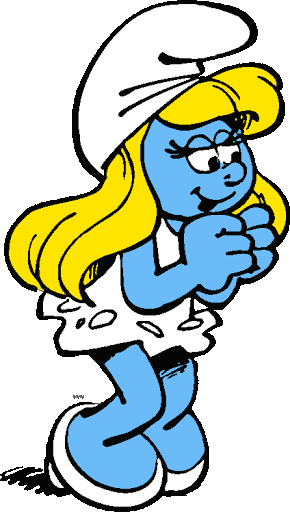 92
87
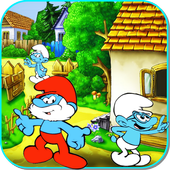 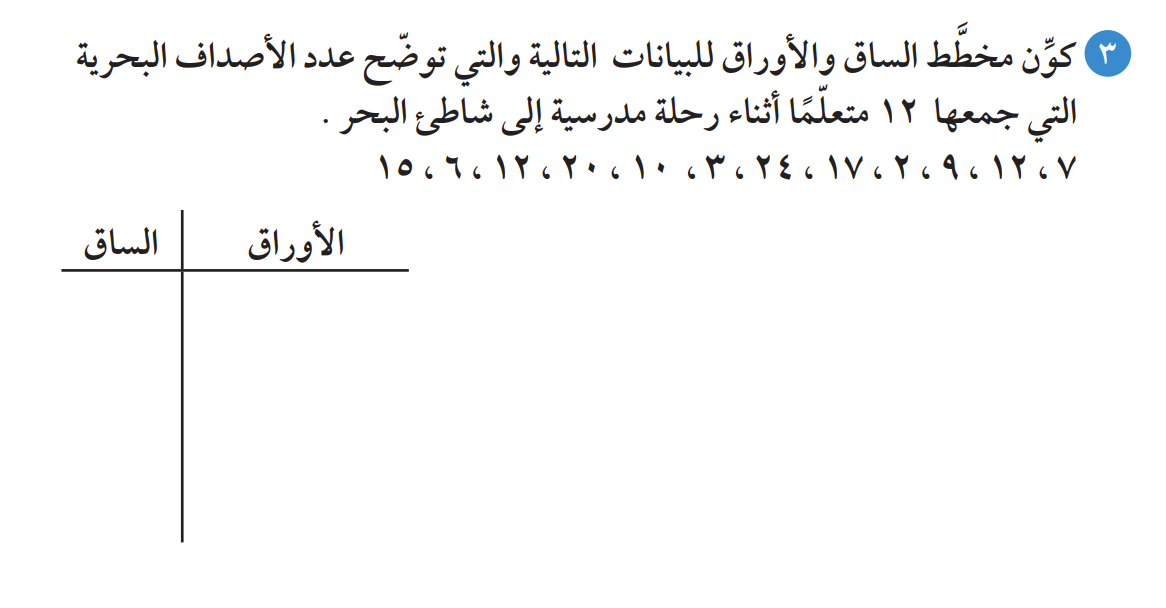 صفحة 218
الآحاد
العشرات
10 ،
9 ،
7 ،
6 ،
3 ،
2 ،
0
2
6
7
9
3
12 ،
12 ،
15 ،
17 ،
20 ،
24
1
0
2
5
7
2
2
0
4
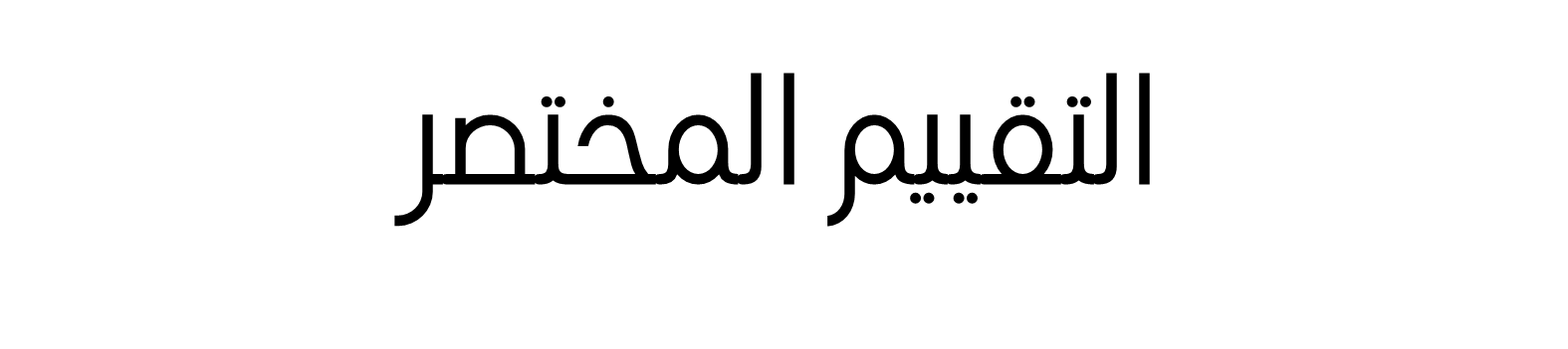 صفحة 229
ظللي (أ) إذا كانت العبارة صحيحة، و(ب) إذا كانت خاطئة:
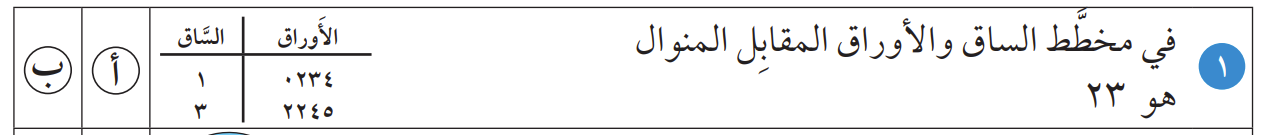 ماذا تعلمنا اليوم ؟
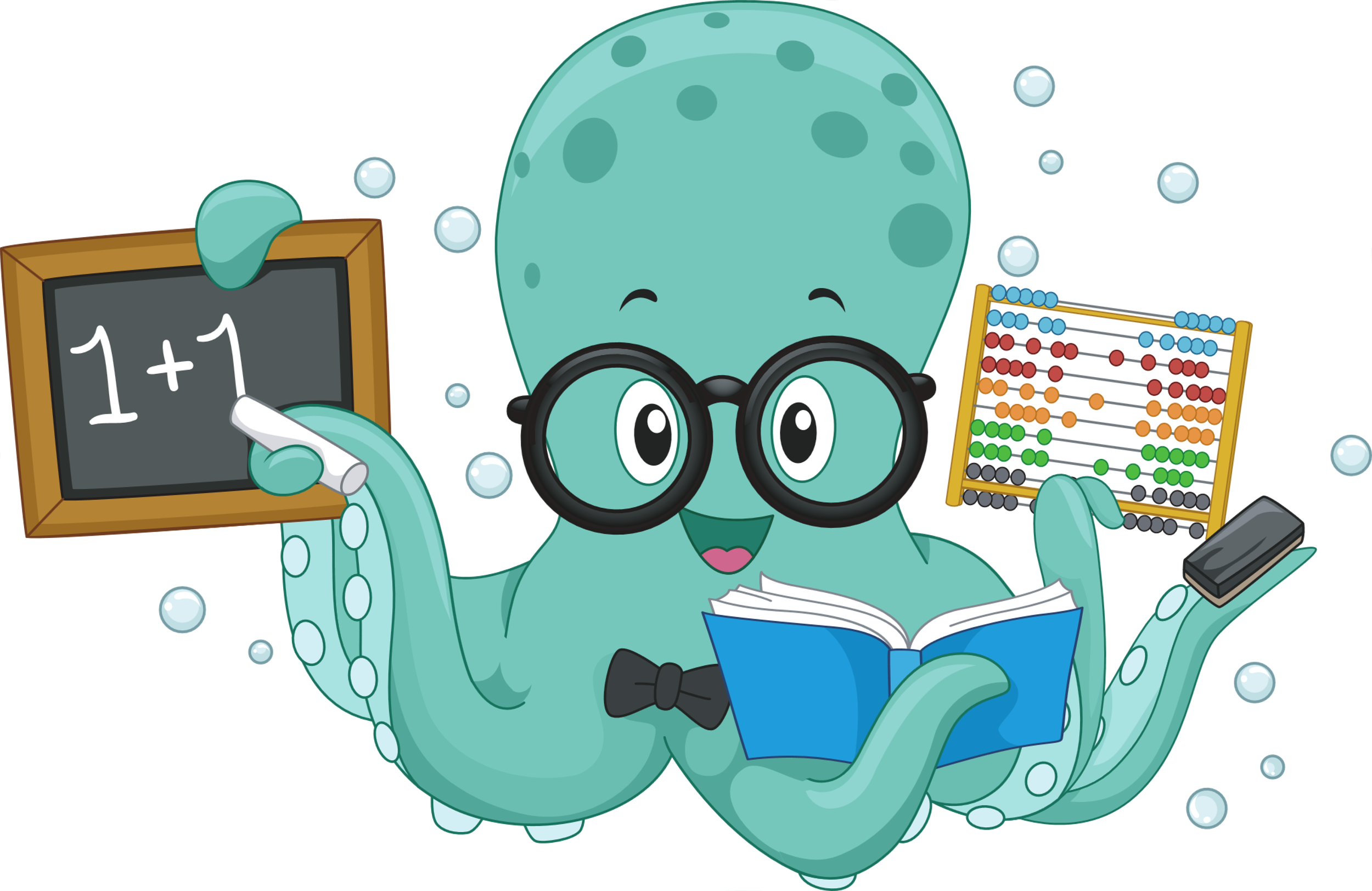